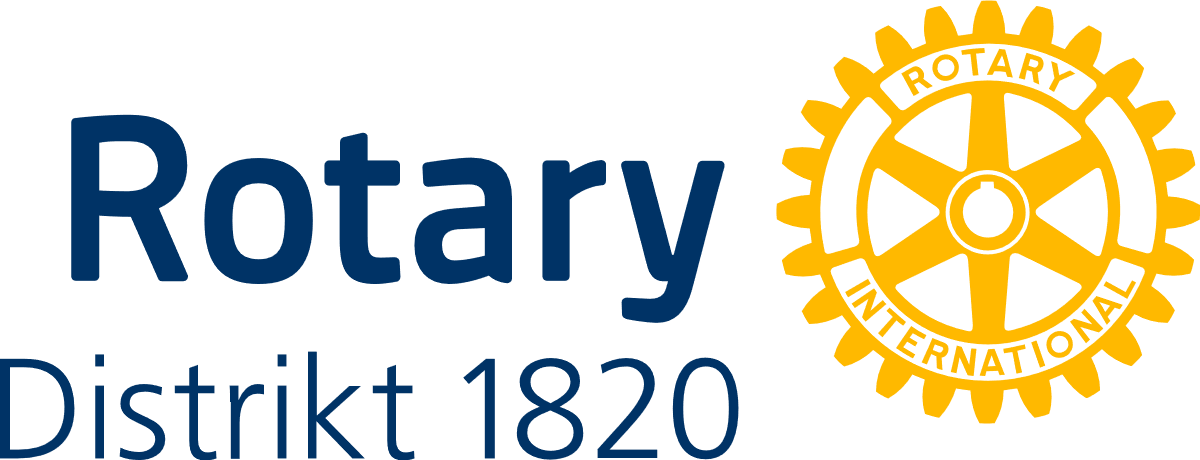 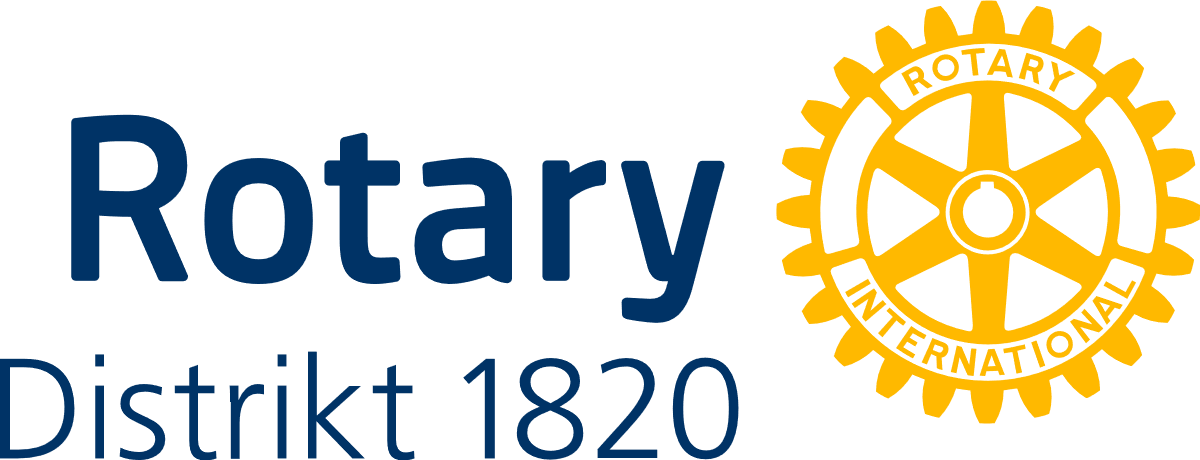 Region 1
„Gemeinsam für die Heimat“
Walter Blum (RC Schwalmstadt)
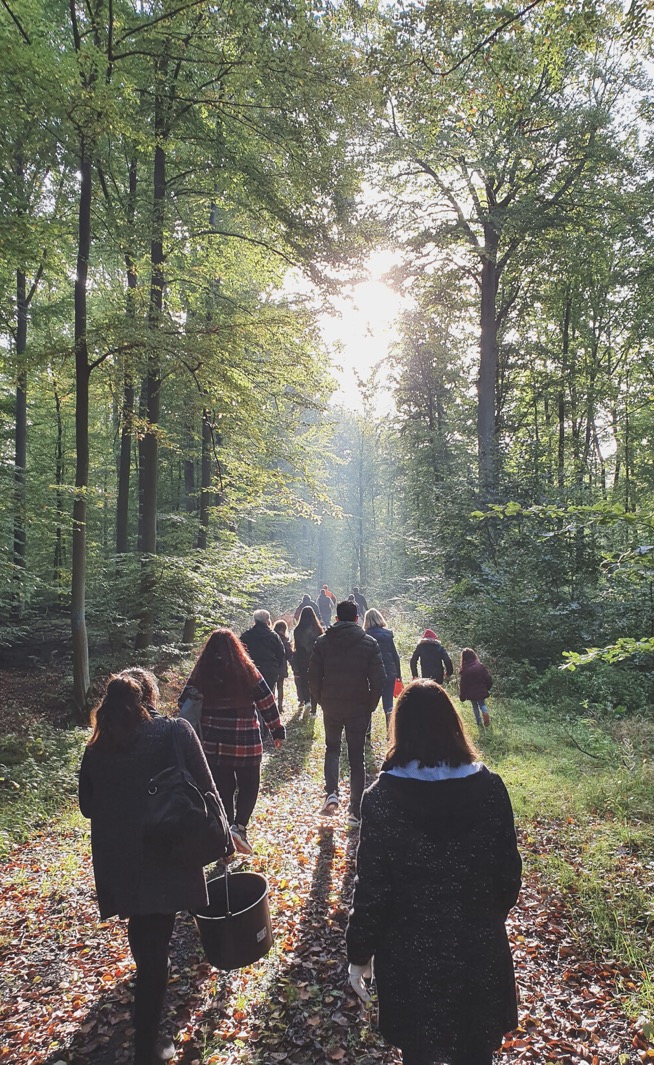 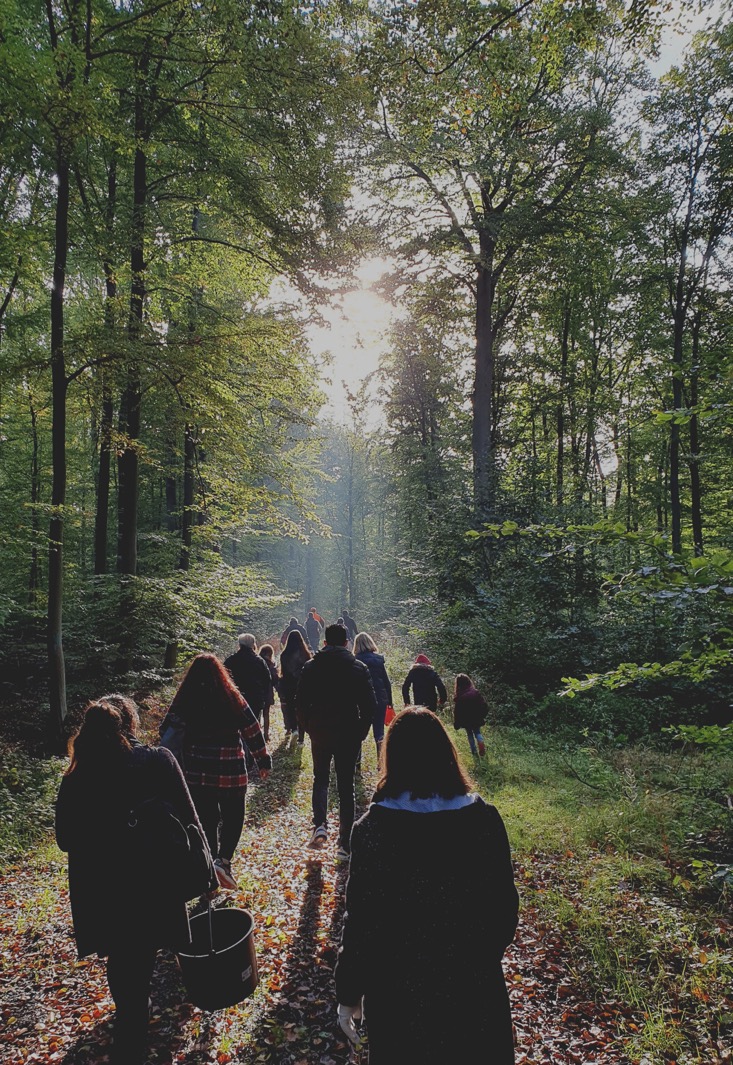 ROTARY 1820 - NORDHESSEN
GEMEINSAM FÜR DIE HEIMAT
Gemeinsam 
für die Heimat
- Gesunder und starker Wald Nordhessen
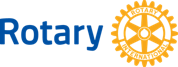 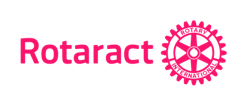 Waldsterben 2.0 in Hessen
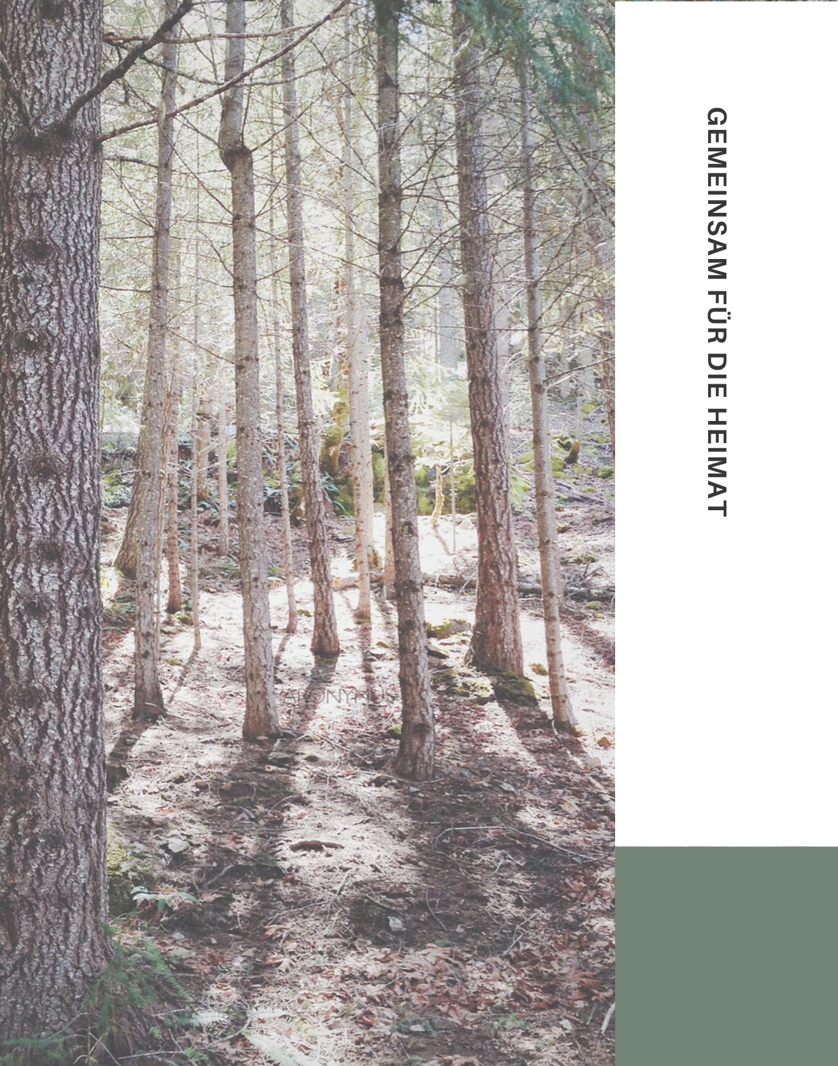 Kräfte bündeln und ein nachhaltiges, gemeinsames Projekt entwickeln
Aufmerksamkeit schaffen
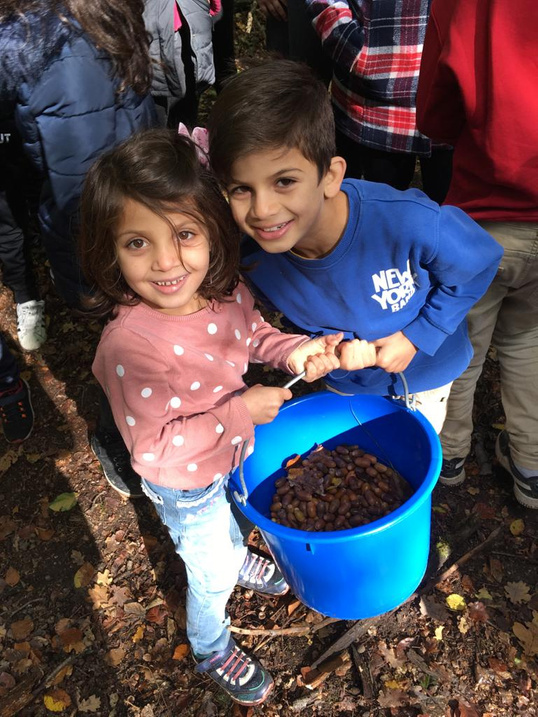 Waldaktionstag
Eichel-Sammelaktion zur Aufzucht neuer Setzlinge
Eichel-Sammelaktion zur Aufzucht neuer Setzlinge
Waldaktionstag
16 Bäume in Großropperhausen
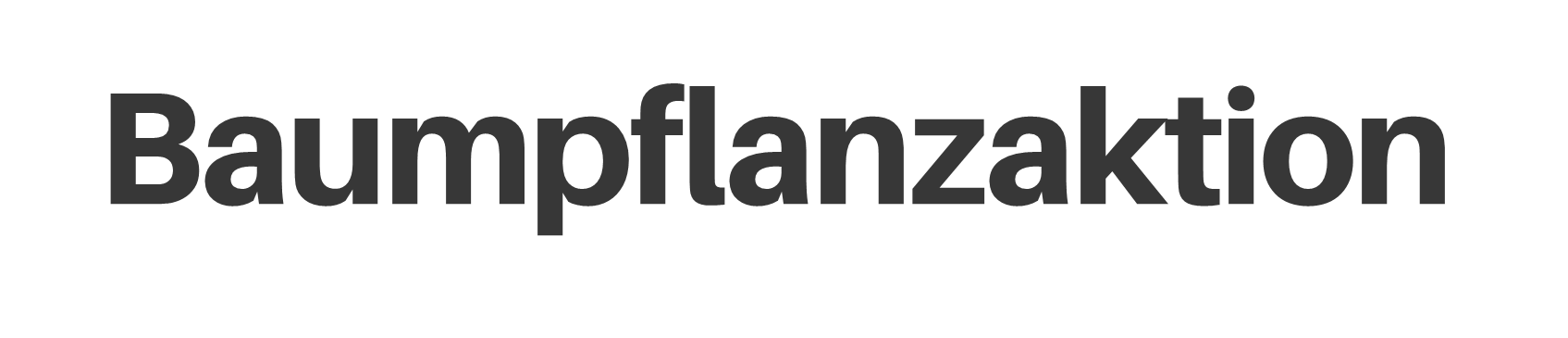 Obstbaumallee
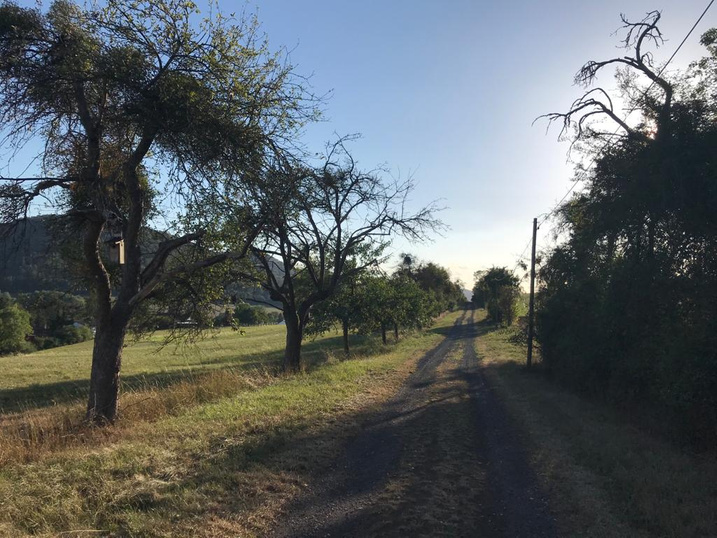 RC Bad Wildungen - Fritzlar
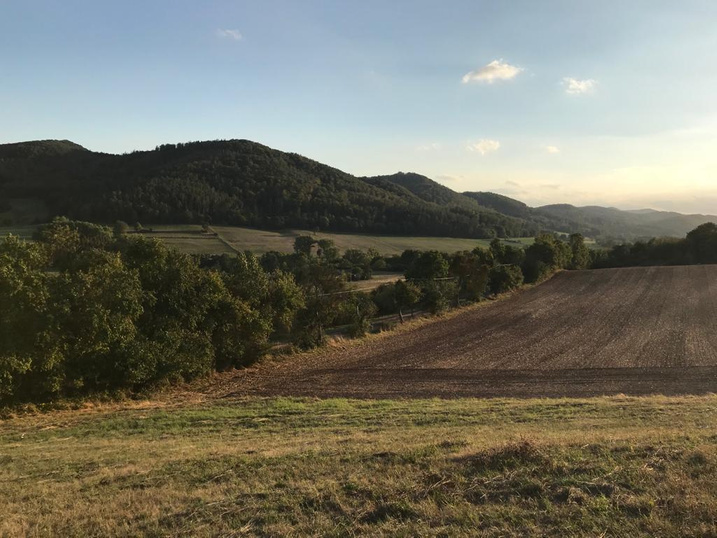 Obstbaumallee
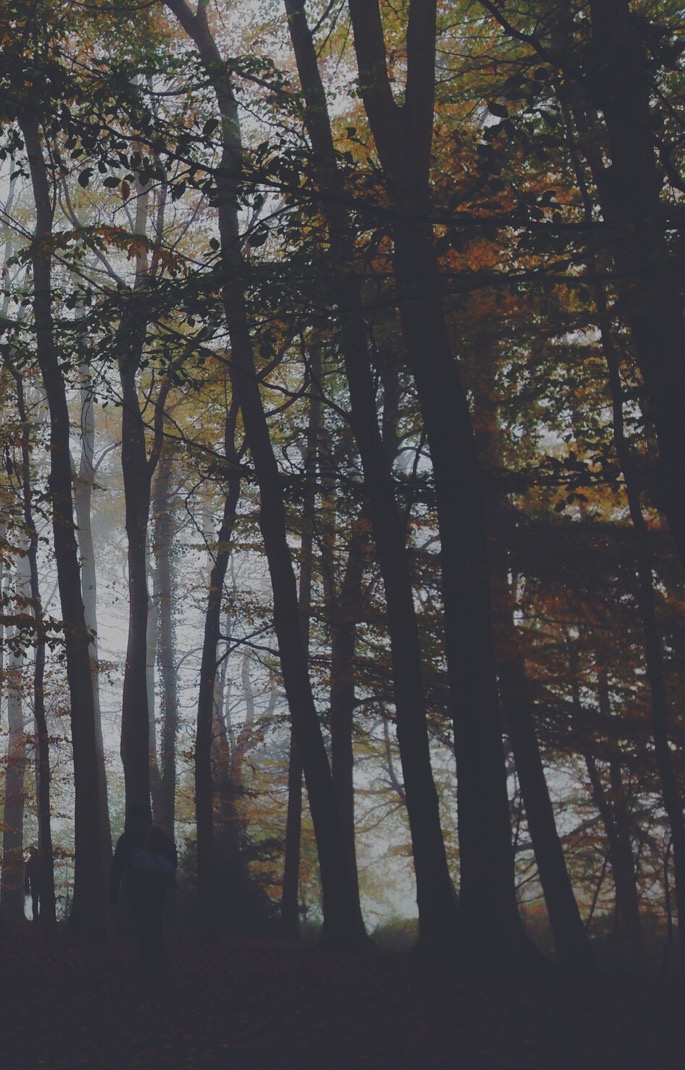 GEMEINSAM FÜR DIE HEIMAT
Beteiligte Clubs aus Nordhessen
BAUNATAL
ESCHWEGE
HOMBERG
KASSEL 
KASSEL-WILHELMSHÖHE
BAD WILDUNGEN-FRITZLAR
KASSEL-HOFGEISMAR
KAUFUNGEN-LOSSETAL
KORBACH-BAD AROLSEN
ROTENBURG-MELSUNGEN
SCHWALMSTADT
ROTARACT KASSEL
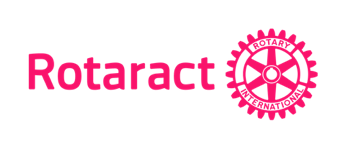 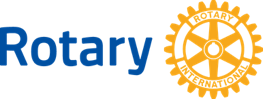 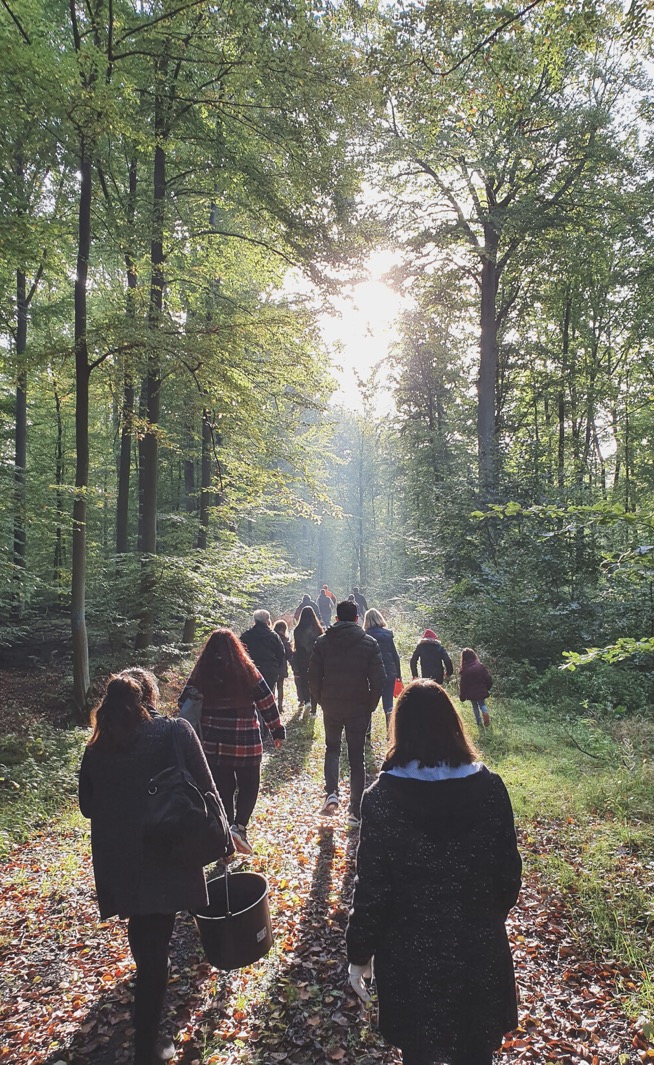 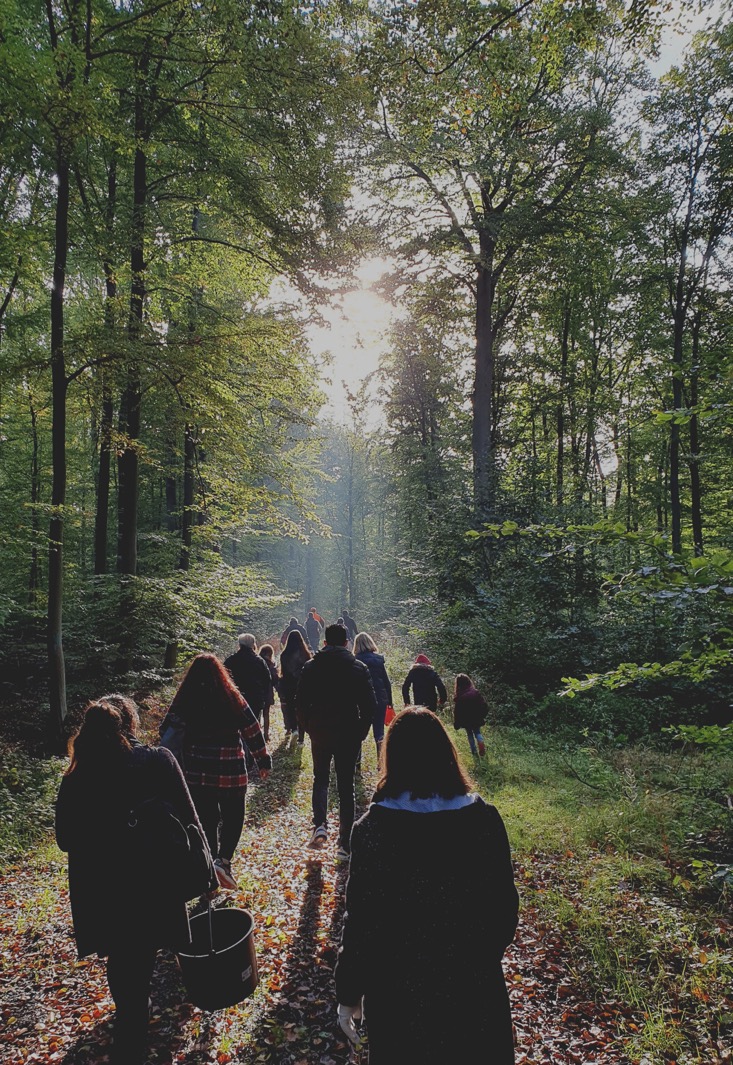 ROTARY 1820 - NORDHESSEN
GEMEINSAM FÜR DIE HEIMAT
Gemeinsam 
für die Heimat
- Gesunder und starker Wald Nordhessen
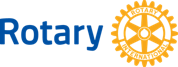 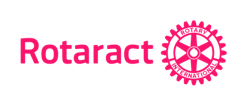